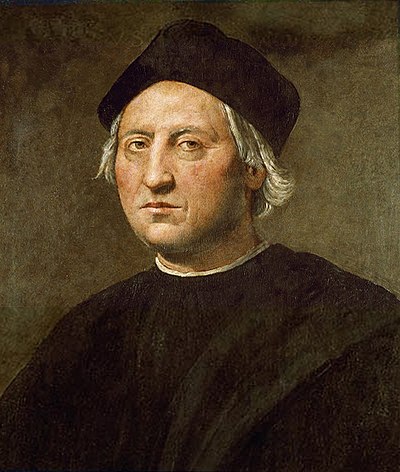 新大陸発見